Jermyn Borough 	Council Meeting
08/15/2024
Meeting Agenda
August 15,2024
CALL TO ORDER
PLEDGE OF ALLEGIANCE
ROLL CALL
PREVIOUS MEETING MINUTES
TREASURER REPORT/BILLS PAYABLE
SECRETARY REPORT
CORRESPONDENCE
PUBLIC COMMENT
PROFESSIONAL REPORTS-POLICE, FIRE, SOLICITOR, ZONING, ENGINEER, TAX COLLECTOR, MAYOR
COMMITTEE REPORTS-SAFETY, PLANNING, FINANCE, SHADE TREE, REC, MS4, DPW
APPOINTMENT OPEN COUNCIL SEAT 
DCED- CFA- MULTIMODAL GRANT 
PART TIME CODE ENFORCEMENT
RESOLUTION POLICE PENSION 
EXECUTIVE SESSION
NEW BUSINESS
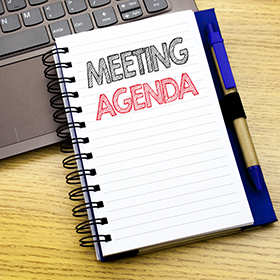 Treasurer’s report
8/15/2024
ASSETS
Checking/Savings
American Rescue Plan Fund 		135,764.36
Capital Reserve - DPW 			909.60
Capital Reserve - Police 			6,049.82
Crime Watch Fund 				222.69
General Fund - Community 		140,780.12
General Fund - FNB 				6,119.23
Holiday Lights Fund 				300.59
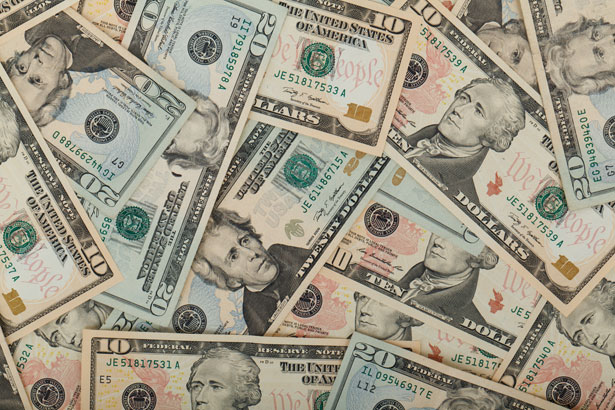 Treasurer’s report
Investment - General Fund 		1,097.46
Investment - Liquid Fuels 			24,163.87
Investment - Paving Fund 			1,108.89
Investment - Recycling 			121.20
Investment - Refuse 				172.82
Liquid Fuels - FNB 				33,429.67
Petty Cash 						196.50
Recreations Fund 				22,524.75
Recycling - Community 			3,915.08
Refuse Checking - FNB 			222,175.09

Total Checking/Savings 			599,051.74
Treasurer’s report
200000 · Accounts Payable 	15,588.39
			Long Term Debt      80,186.16
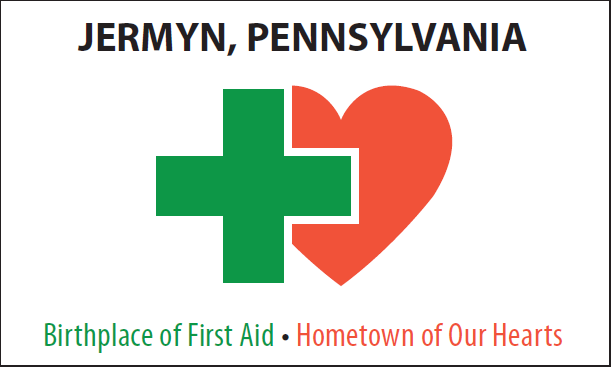